Реализация государственной молодежной политикина территории муниципального образования Апшеронский район
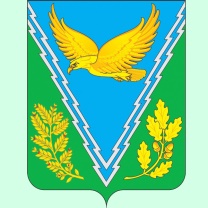 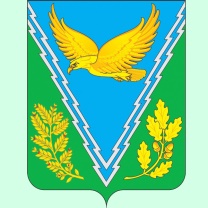 Гражданское и патриотическое воспитание молодежи
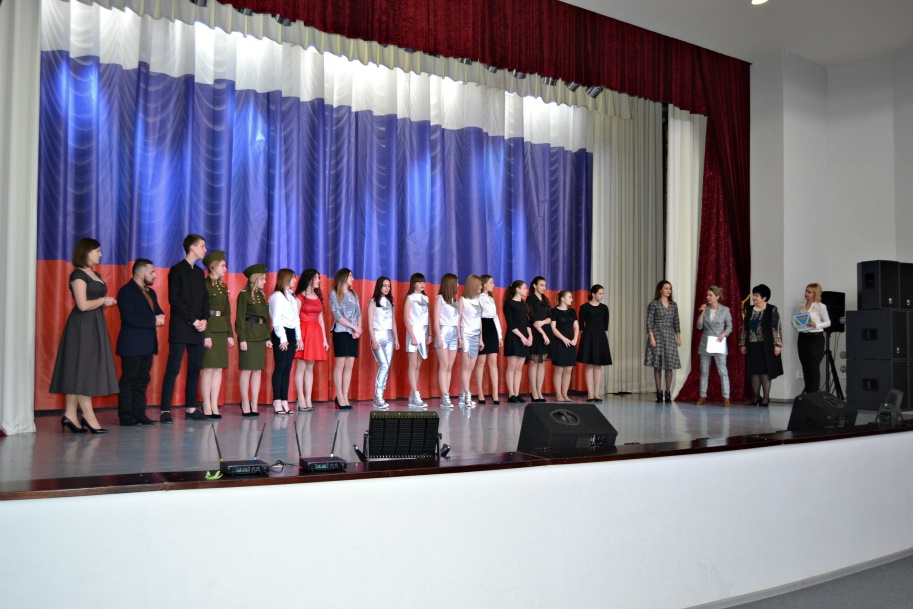 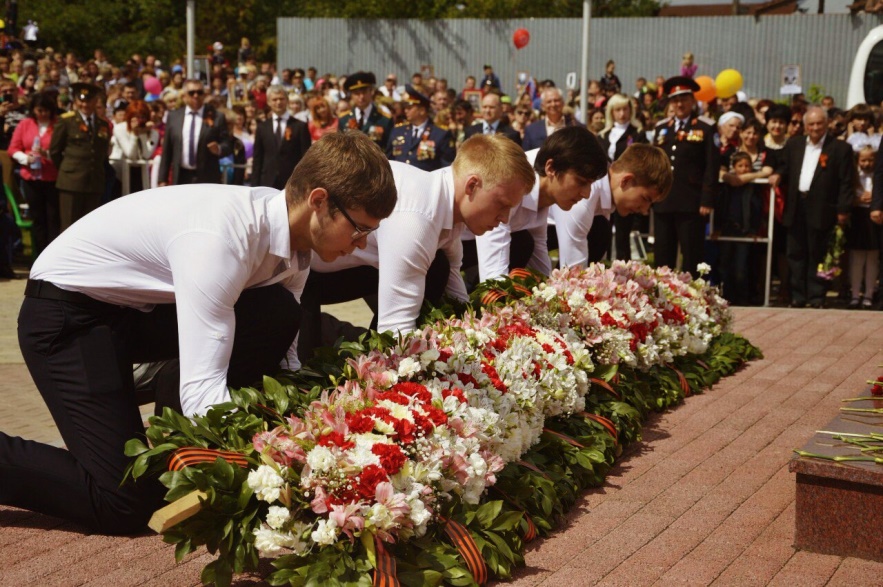 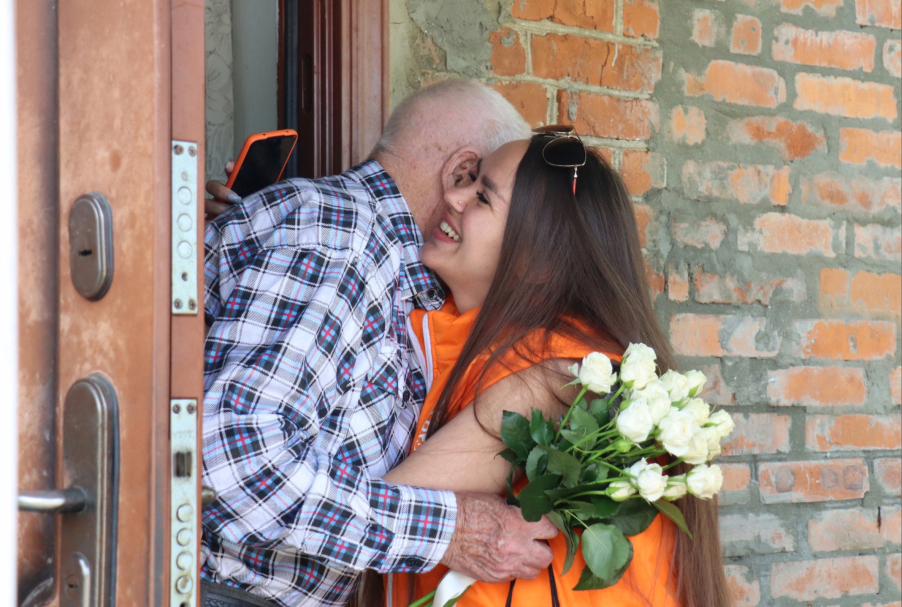 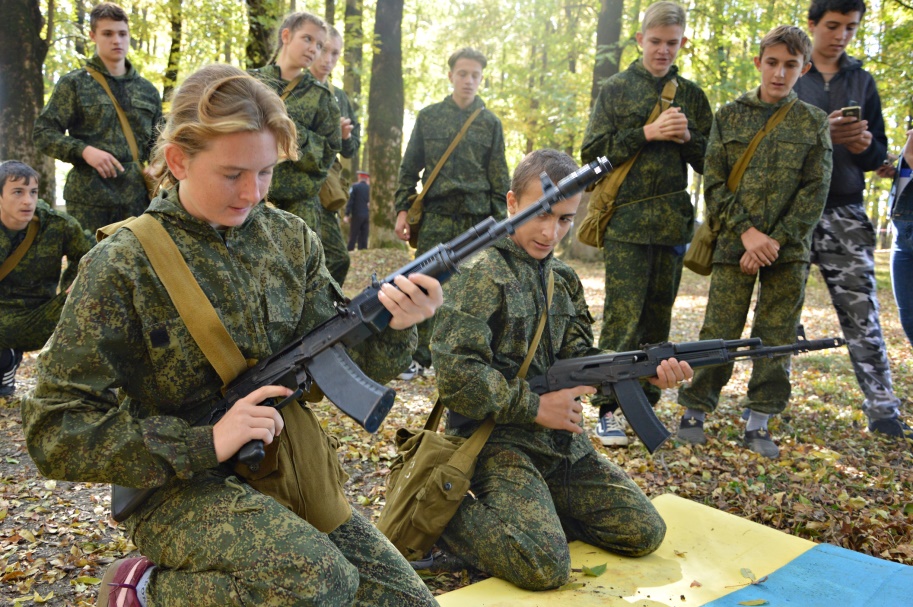 Шествие «Бессмертный полк России»
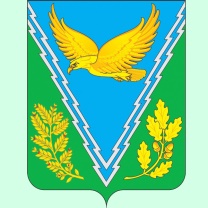 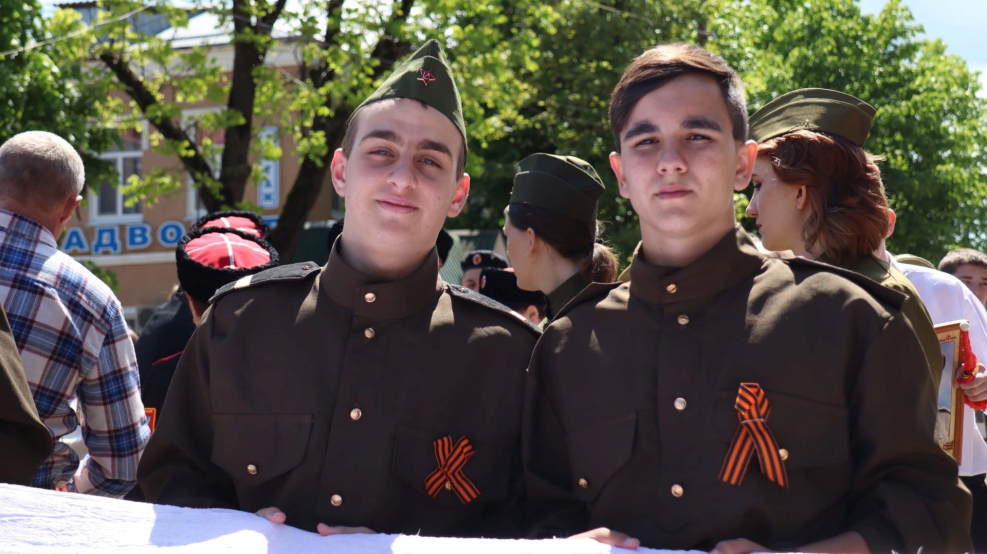 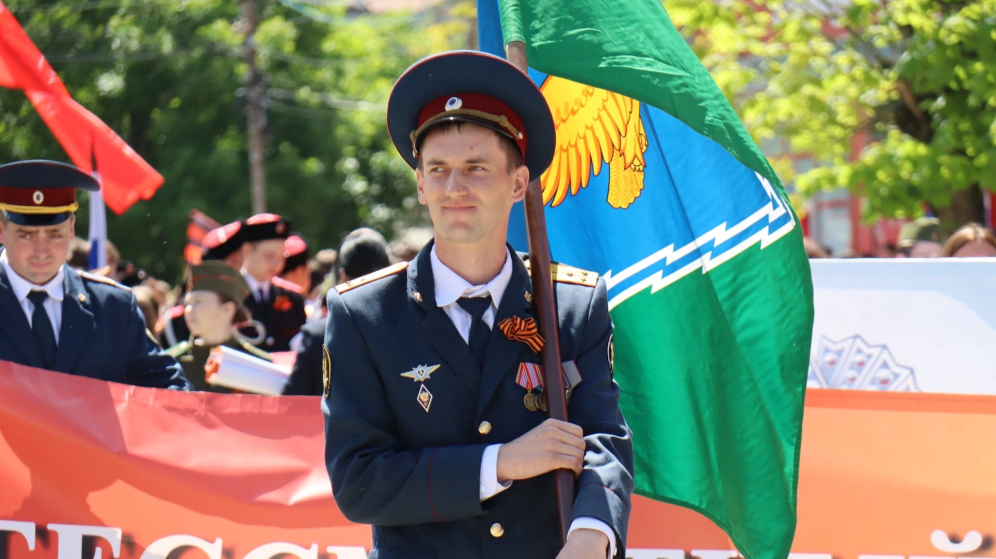 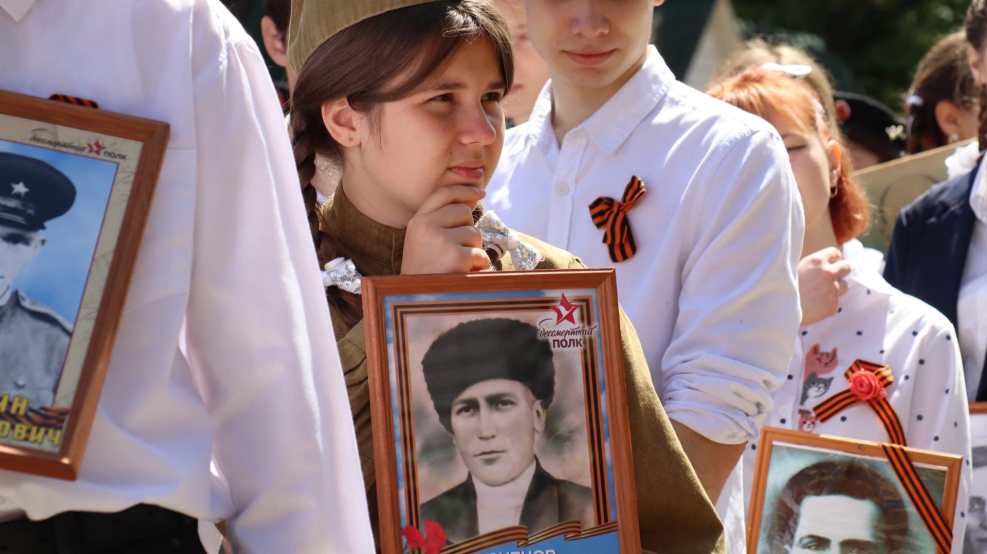 «Стань первым во славу Кубани!»
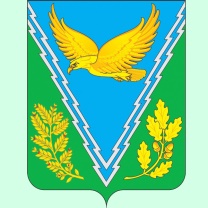 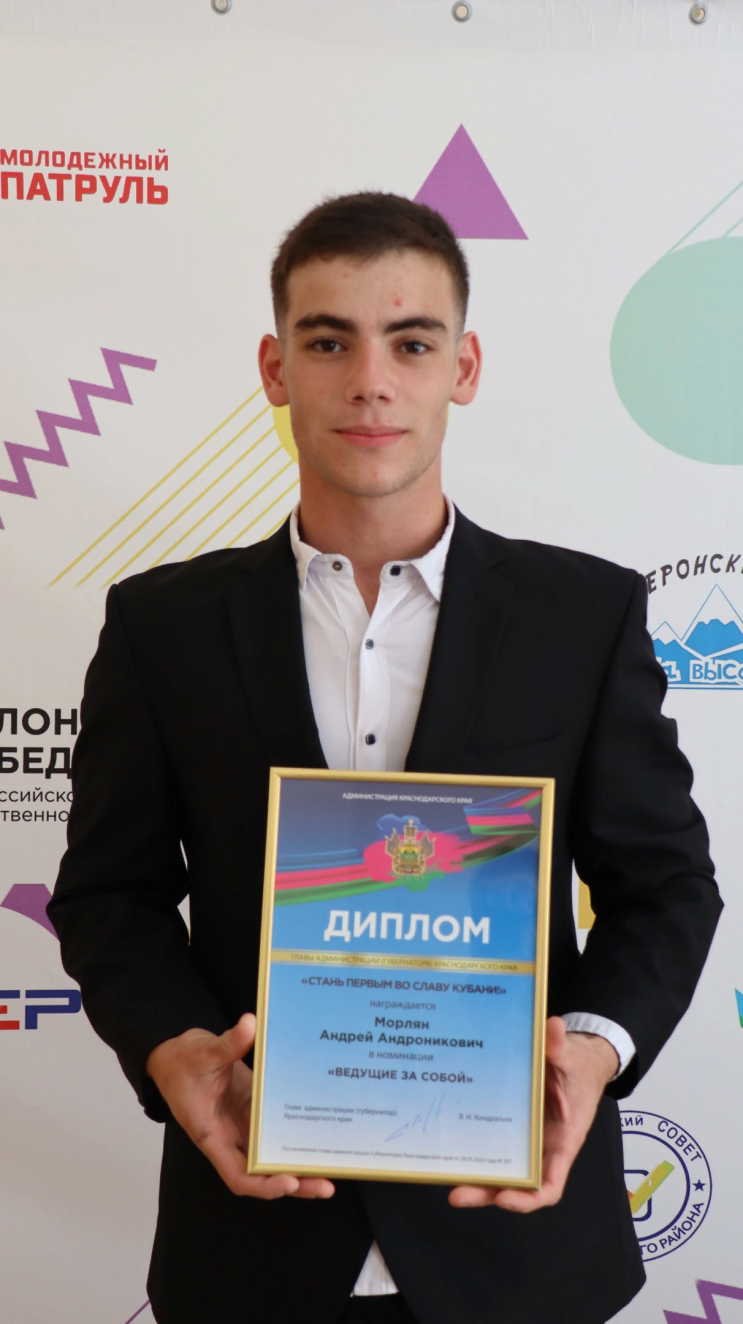 Дипломанты краевого конкурса «Стань первым во славу Кубани!» в номинации «Ведущие за собой»
Морлян Андрей
и в номинации «Юнпресс»
Саенко Кристина
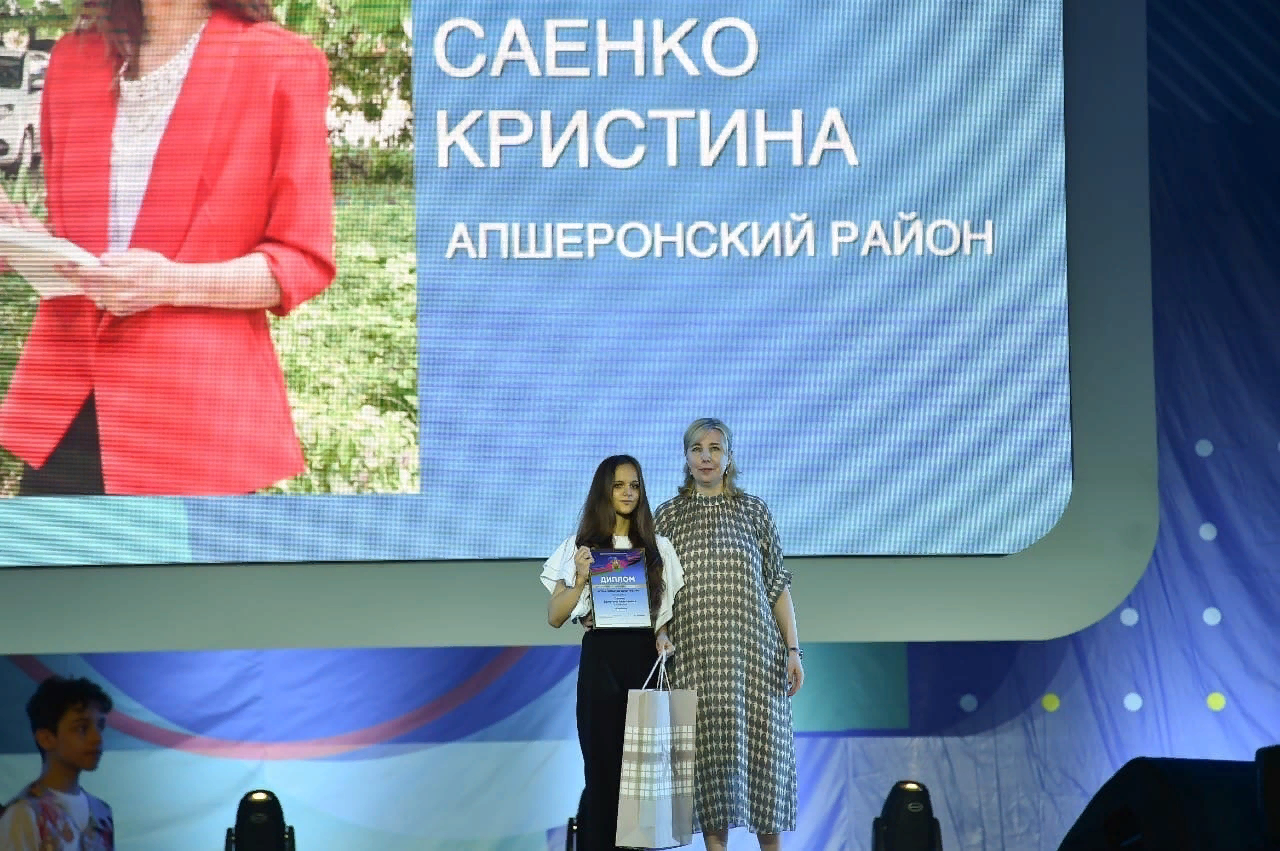 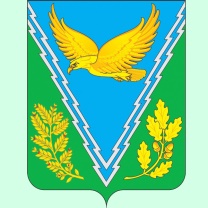 Работа штаба взаимопомощи #МЫВМЕСТЕ
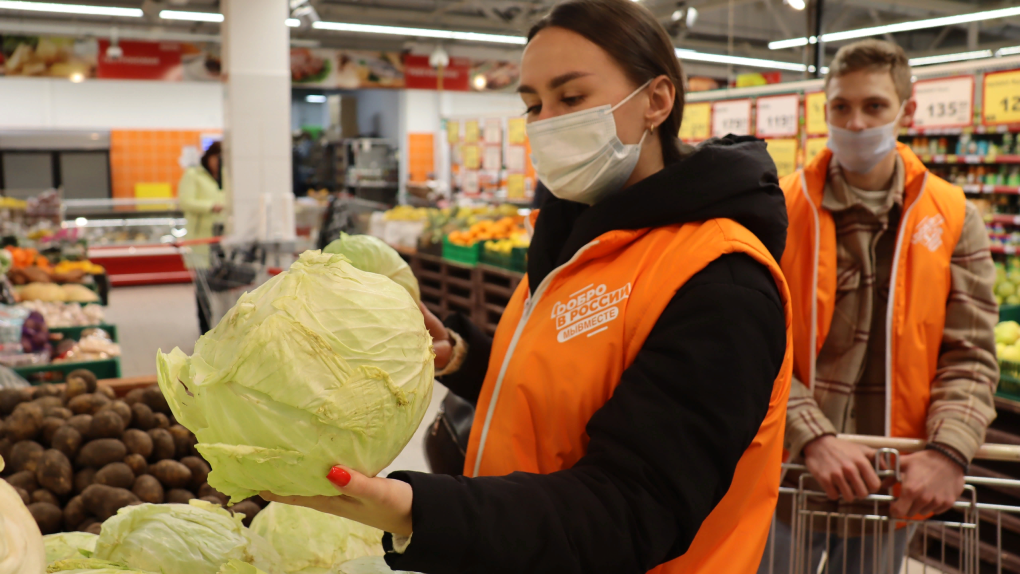 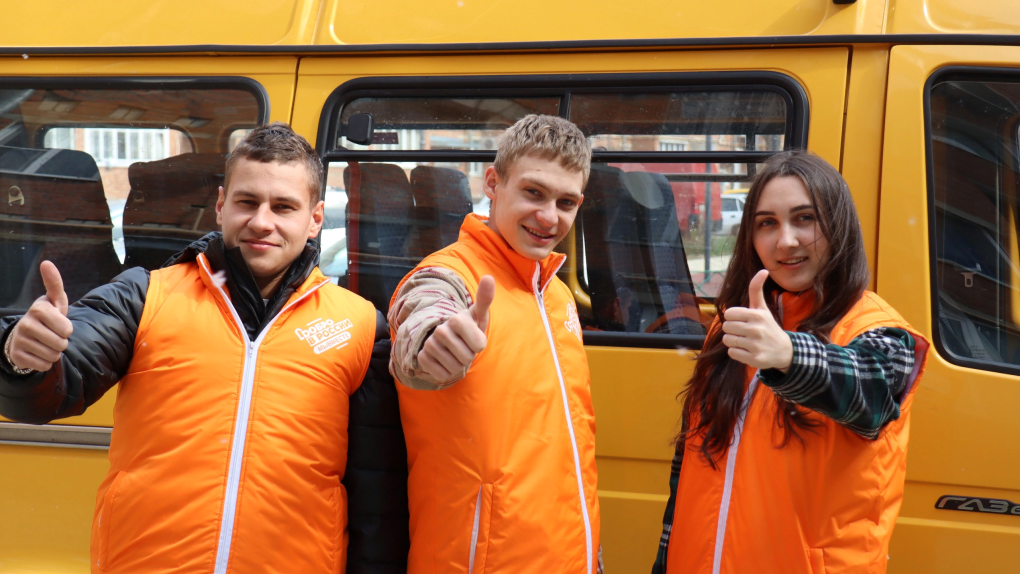 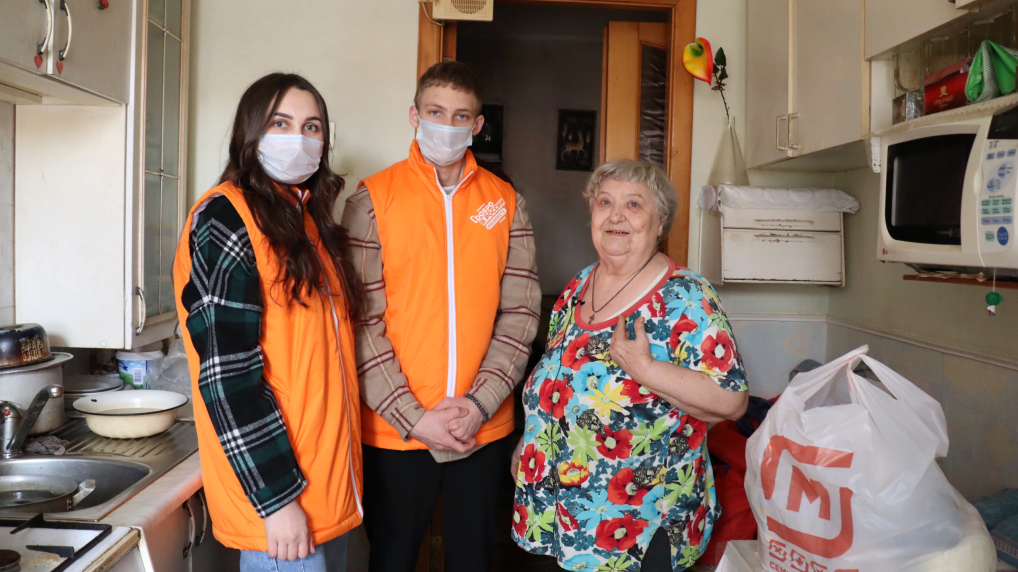 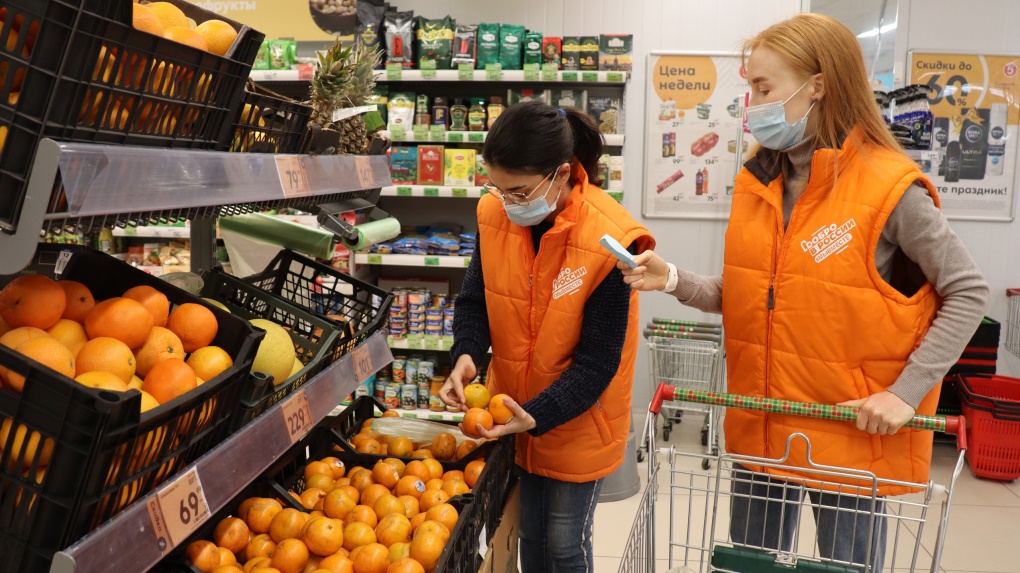 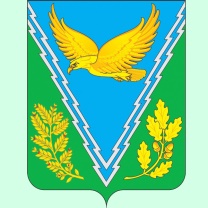 Профилактика дорожно-транспортных происшествий с участием молодежи
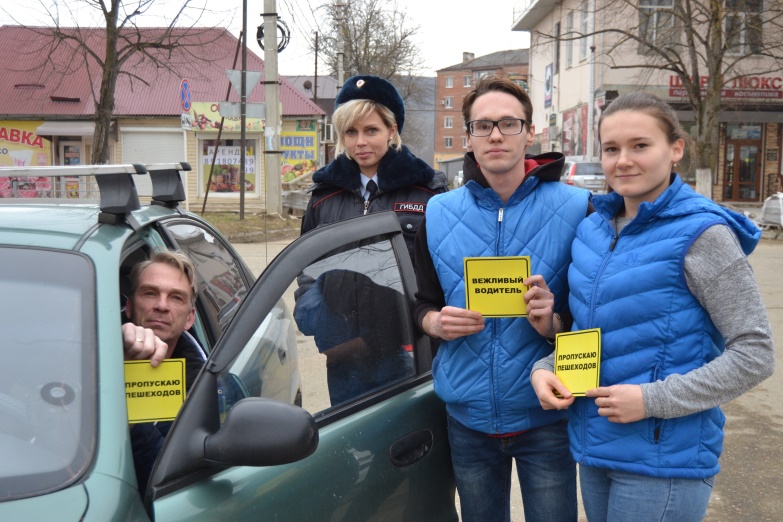 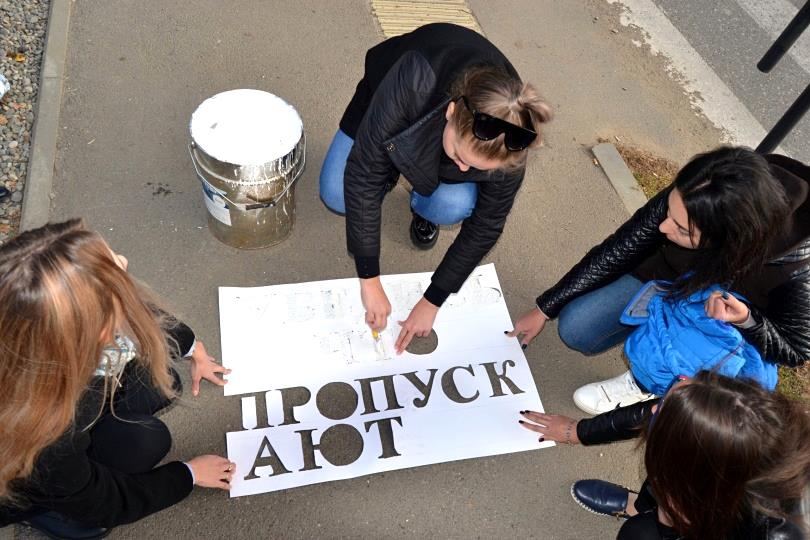 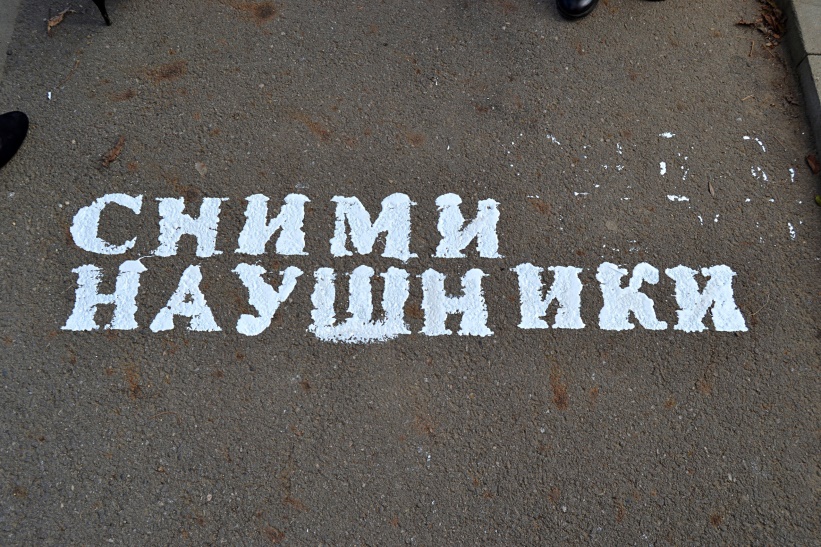 Развитие добровольческого (волонтерского) движения
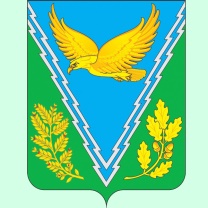 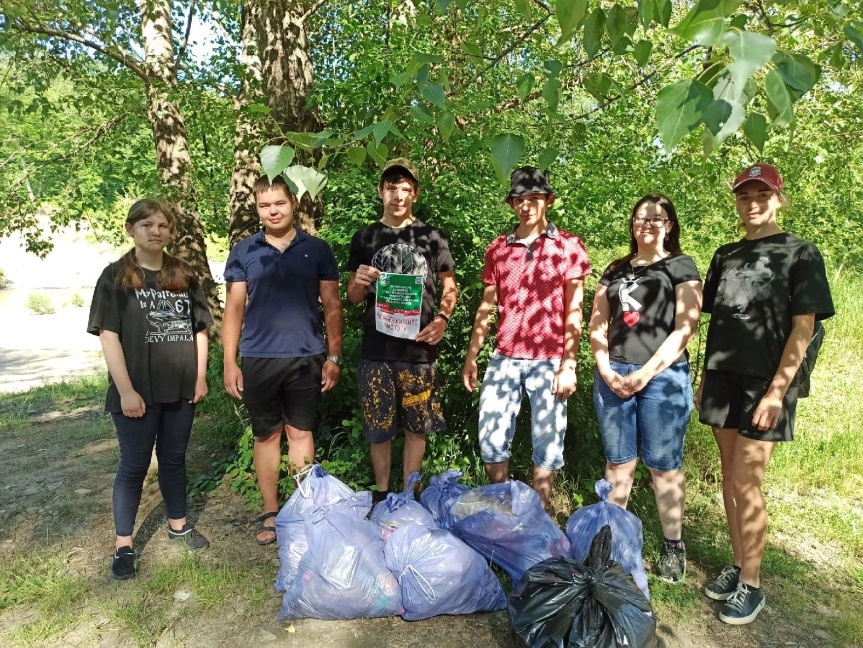 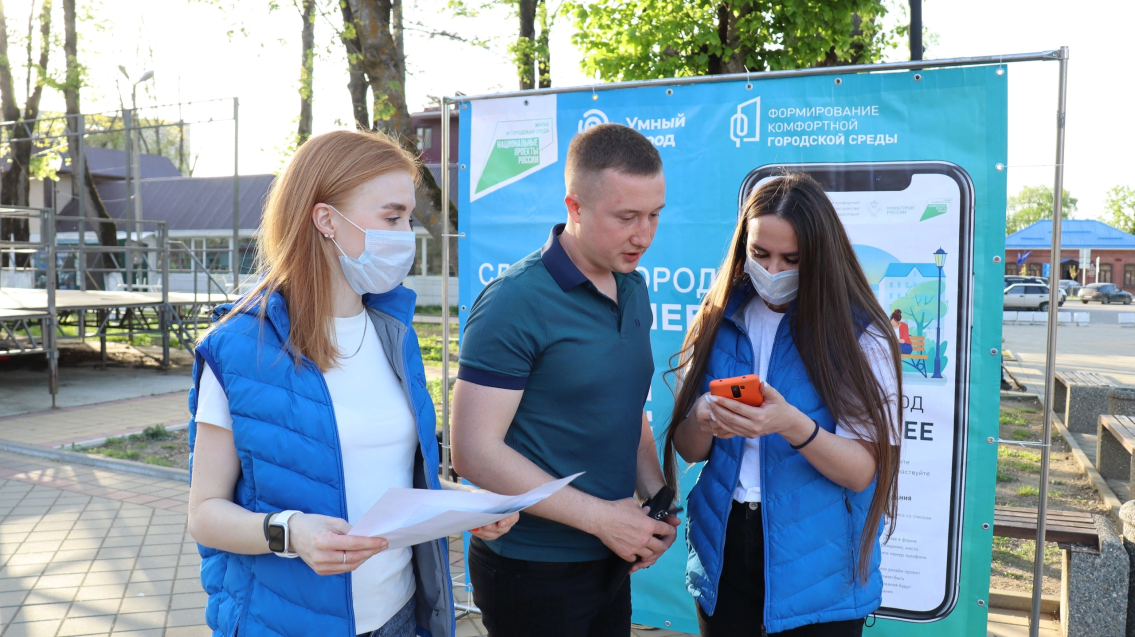 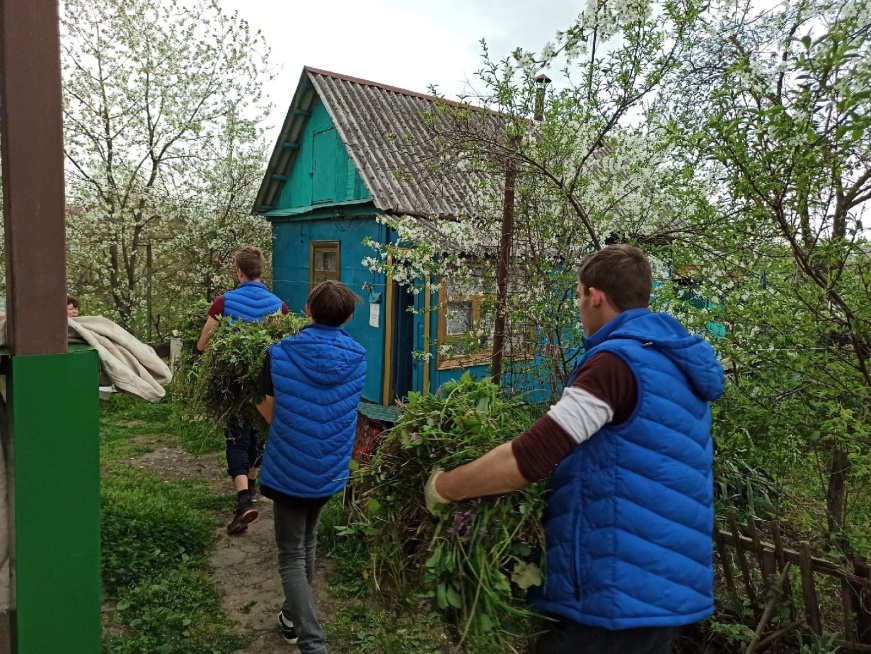 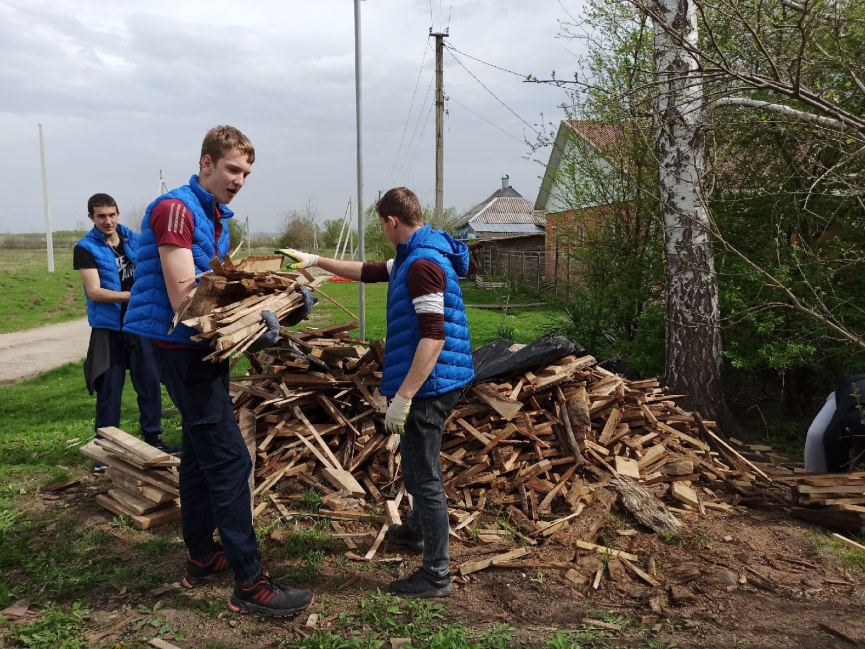